TRI Resources for Researchers
Amy Jo Jenkins, MS, CCRP, CCRC, CCRA
Jonathan Young, MA
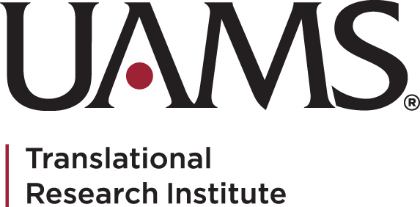 What does TRI do?
TRI’s mission is to develop new knowledge and novel approaches that will measurably address the complex health challenges of rural and under-represented populations.

 TRI’s vision is to be a thriving translational research ecosystem that catalyzes discoveries into health solutions for rural and under-represented populations.

 TRI does not conduct research!  The group’s primary objective is to facilitate translational research.
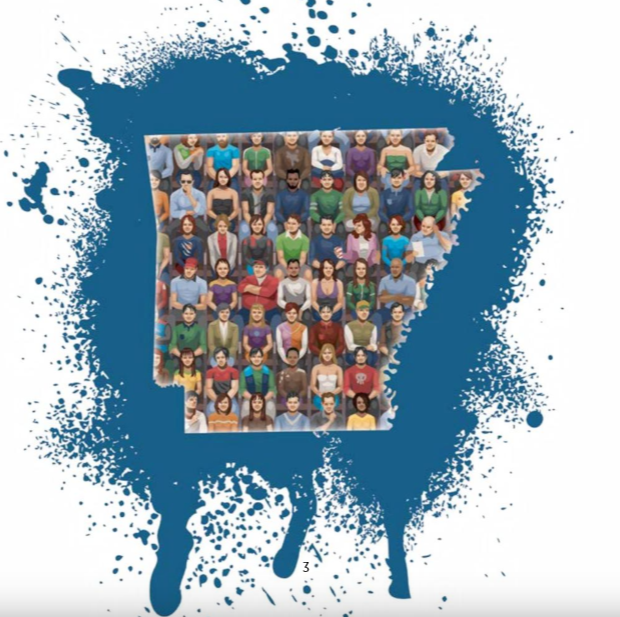 Sources for Identifying Research Participants – ARresearch.org
Sources for Identifying Research Participants – Arkansas Clinical Data Repository (AR-CDR)
Research data warehouse that provides a single and secure source of data for use in clinical and translational research. 

Data are extracted from EPIC. Types of data include: Demographics, Admissions, Visits, Inpatient/Outpatient, Providers, Diagnoses, Immunizations, Laboratory Results, Procedures
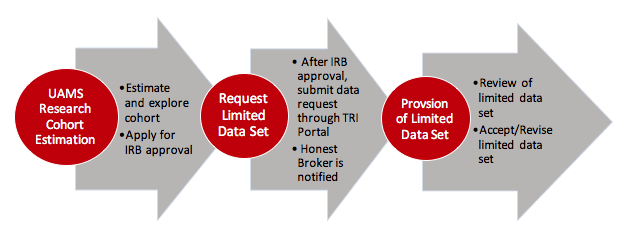 Sources for Identifying Research Participants – Research Match
Free recruitment and feasibility analysis tool for researchers 
Nationwide database
138 participating institutions
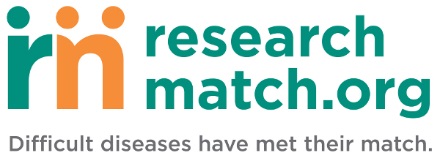 Sources for Identifying Research Participants – Arkansas Children’s Research Institute Research Registry
http://www.archildrens.org/research/resources-for-researchers/research-resources

Children and Families!
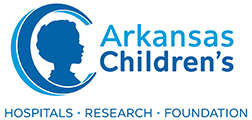 Sources for Identifying Research Participants – Recruitment Advertising
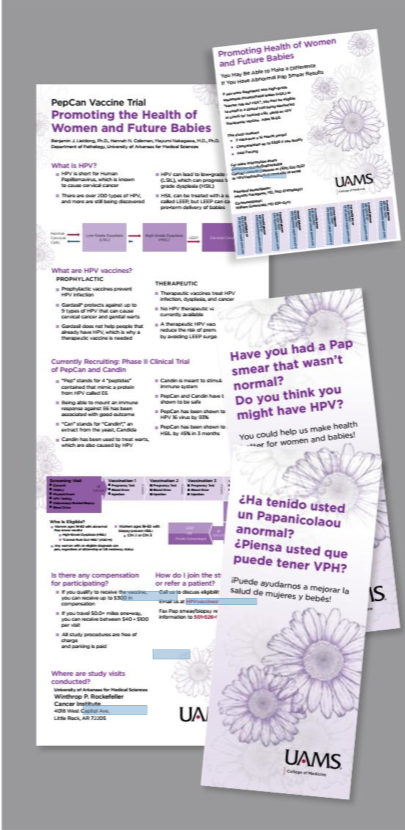 In partnership with Communications & Marketing, TRI can assist with:
Communications consultations
Digital communications
Developing and disseminating recruitment materials
Utilizing social media
Other support: human interest stories, your novel ideas!
Clinical Trials Innovation Unit (CTIU) - Location
Institute on Aging – 3rd floor

Cindy Witkowski: Director, Clinical Trials
Jonathan Young: Director, Research Administration
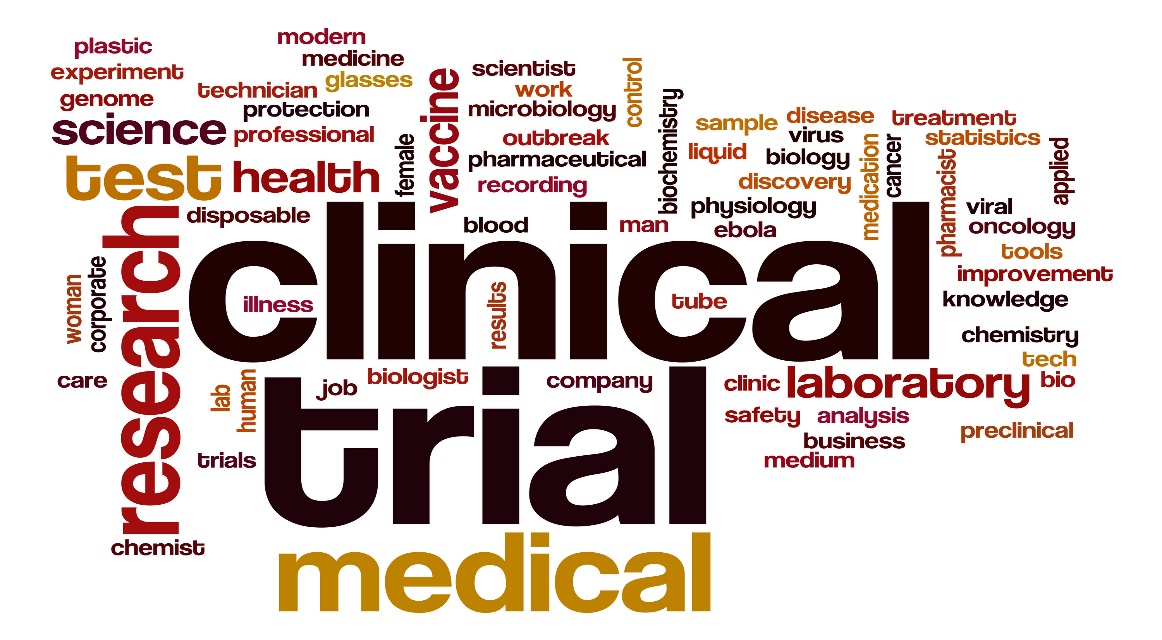 CTIU – 3 Teams
Regulatory

Research Finance

Coordinators/Research Nurses - 5 FTE plus Director; also PRN staff for expanded coverage
CTIU - Regulatory
Regulatory Support
Fee-based service
Work with CTIU when preparing a grant to incorporate these fees
CTIU will negotiate these fees during budget negotiations with Industry Sponsors

Assist faculty investigators. Services include:
Submissions in CLARA (new study, modifications, amendments) and reports to Sponsors and other oversight bodies
Complete startup regulatory packets from Sponsors
Report adverse events, continuing reviews and study closure
Maintenance of regulatory binders
Preparation for and completion of monitoring visits and audits
CTIU – Regulatory
Portal Facilitators
Free service 
Review investigator initiated, human subject research protocols submitted in CLARA
Routing of submissions to appropriate regulatory committees
Assist faculty investigators with protocol development and submission
CTIU - Research Finance Support
Free service for investigators 
(Note: may charge Industry Sponsors for certain services)

Facilitate financial startup of clinical trials utilizing clinical services 
Medicare Coverage Analysis Report 
Review of ICFs for financial compliance 
Budget development in CLARA
Negotiate budget with Industry Sponsors
CTIU - Research Coordinator/Nurse Support
Fee-based service
Work with CTIU when preparing a grant to incorporate these fees
CTIU will negotiate these fees during budget negotiations with Industry Sponsors

Nursing Support

Research Coordinator Assistance

Participant Recruitment

Specialized Research Space & Lab Processing
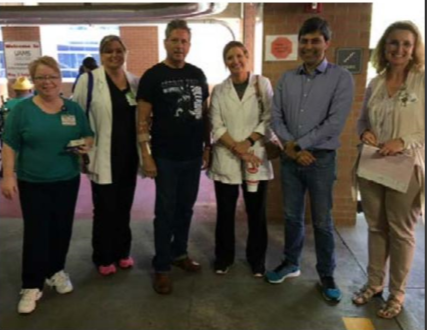 Comprehensive Informatics Resource Center (CIRC)
Arkansas Clinical Data Repository (AR-CDR)

Profiles Research Networking Software

Comprehensive Research Informatics Suite (AR-CRIS)

REDCap

Investigator Consultations

Education and training
Community Engagement (CE) Consultations
Community member introductions

Partnership development

Community Review Boards

CE portions of grant applications

Identifying staff with CE expertise

Technical assistance for CE strategies
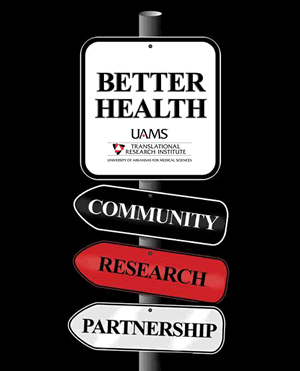 Other Services/Resources
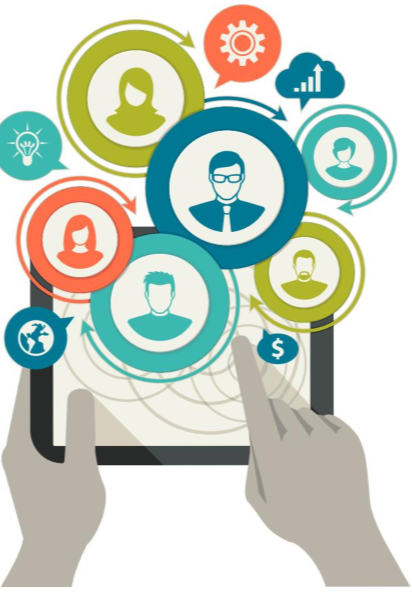 Biostatistics Consultations

Mock Study Sections/Grant Reviews

Data Safety Monitoring Boards

Equipment Library

Video Library
Accessing Services – TRI Portal
“Request Services” buttons located throughout our website.

You may request specific resources/services.

You may also pose any research-related question.  Ask anything!

Our goal is to respond within 24 hours.
Accessing Services – TRI Portal
Accessing Services – TRI Portal
Accessing Services – TRI Portal
http://tri.uams.edu/research-ebook/
Questions??
Please feel free to contact us!

Amy Jo Jenkins
501-686-5939
ajjenkins@uams.edu

Jonathan Young
501-526-7984
JAYoung@uams.edu